We’ve Got Character!
Characterization in Literature
6th–12th Grade ELA
Lesson Objectives
We will learn:
how authors develop characters; and
how a character’s actions and decisions determine their personality and motivation.
Guiding Questions
How does an author create meaning in a text through character development?

How do the decisions and actions of a character reveal their personality and motivation?
Fist to Five
How well do you know Harry Potter?
✊
🖐️
Protagonist or Antagonist?
What is the difference between a protagonist and an antagonist?

Is Harry Potter a protagonist or antagonist?
Honeycomb Harvest
Ruthless
Arrange honeycombs to show characters with common traits and relationships to one another.
Darth Vader
Batman
Superman
Protagonist
Law-Abiding
Categorical Highlighting
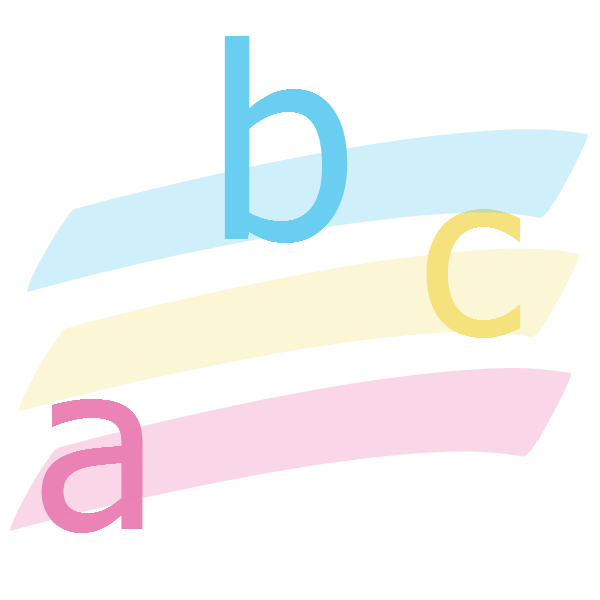 In the excerpt from Dreamland Burning, highlight the words, phrases, or sentences that clue you in to William’s character and Rowan’s character.
Use different colors for William and Rowan.
Stop and Jot
Share your highlights with your partner.
Together, jot down in the margins what each highlight tells you about the character.
Try asking yourselves:
What is the character thinking?
What are their actions?
What do these actions tell you about the character?
Author Interview
As you watch the interview, take notes on your Note Catcher handout.
Interview with Jennifer Latham, author of Dreamland BurningK20 Center. (2020, February 27). ICAP Author - Jennifer Latham. YouTube. Retrieved from https://youtu.be/CGSZf4YXHAA
Character’s Head
What does the character think about? 
What do these thoughts reveal about the character?
Write down two thoughts and where they are found in the text.
👤
Character’s Arms
What does the character do in the story?
How do these actions tell you more about the character?
Find two examples of the character’s actions from the text.
💪
Character’s Heart
What are the character’s emotions in the story?  
How do these feelings tell you more about the character?
Find two examples in the text that tell you about the character’s feelings.
💛
Character’s Legs
Where does this character want to go in the future? What are their hopes and dreams?
What do these wants tell you about the character?
Find 1–2 examples in the text of the character’s hopes and dreams.
🚶‍♀️
Character’s Appearance
What does this character look like? How does he or she dress? 
What does the character’s appearance tell you about them?
Draw the character’s features. 
Give text evidence to support your choices of appearance.
👩‍🚀